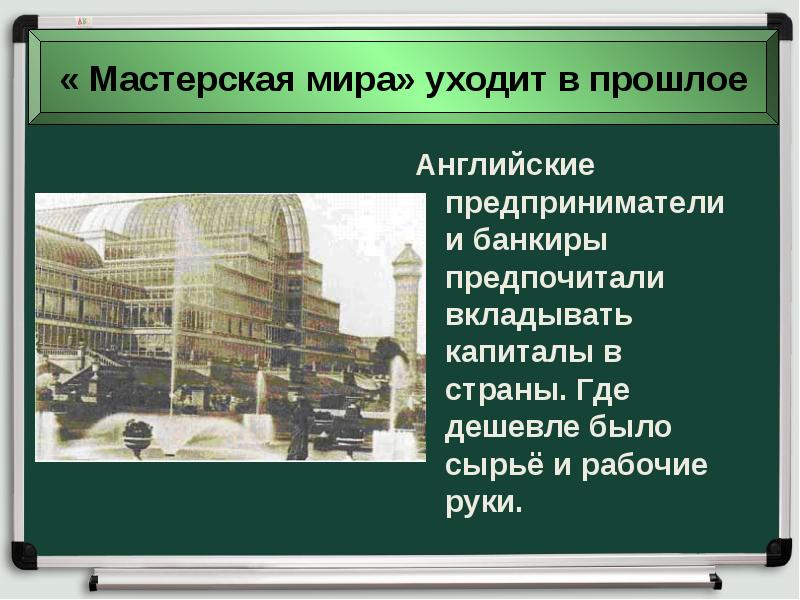 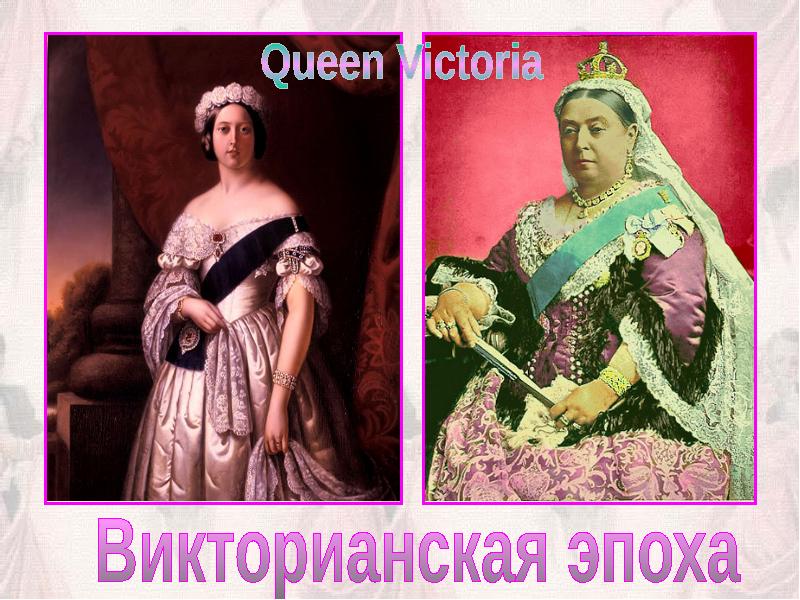 Выполнила:
Учитель ГБОУ СОШ № 277 
Василенко А.А.
Тема: Великобритания: конец Викторианской эпохи
План урока:
«Мастерская мира» уходит в прошлое.
Двухпартийная система.
Эпоха реформ
Вспомним…
Почему Англия в 50-60 гг стала «мастерской  мира», «Мировым банкиром»?
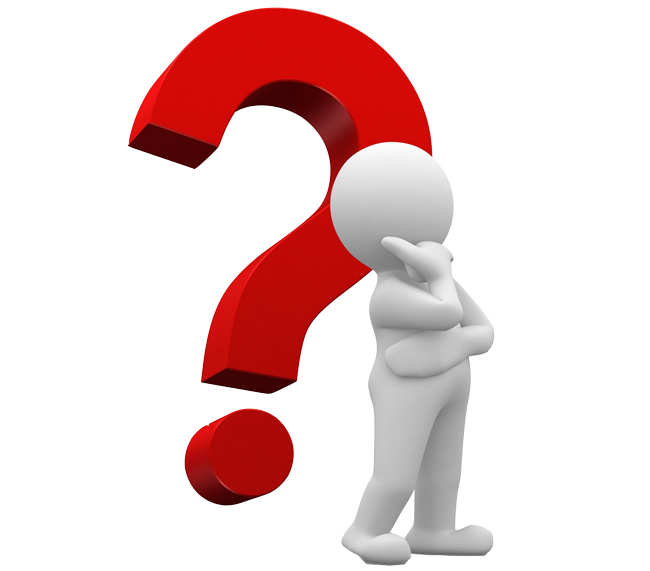 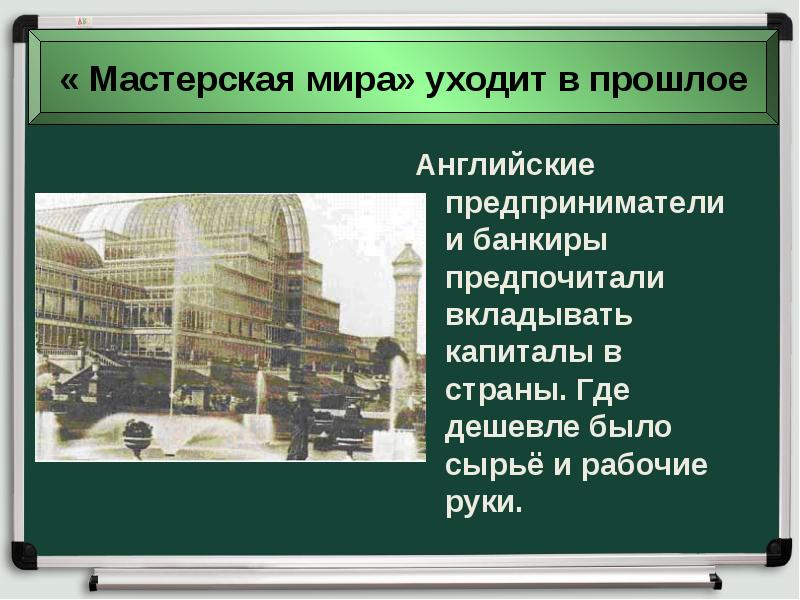 «Мастерская мира» уходит в прошлое
Англия сдаёт позиции в пользу Германии.
Сельская молодежь массово уходит в город.
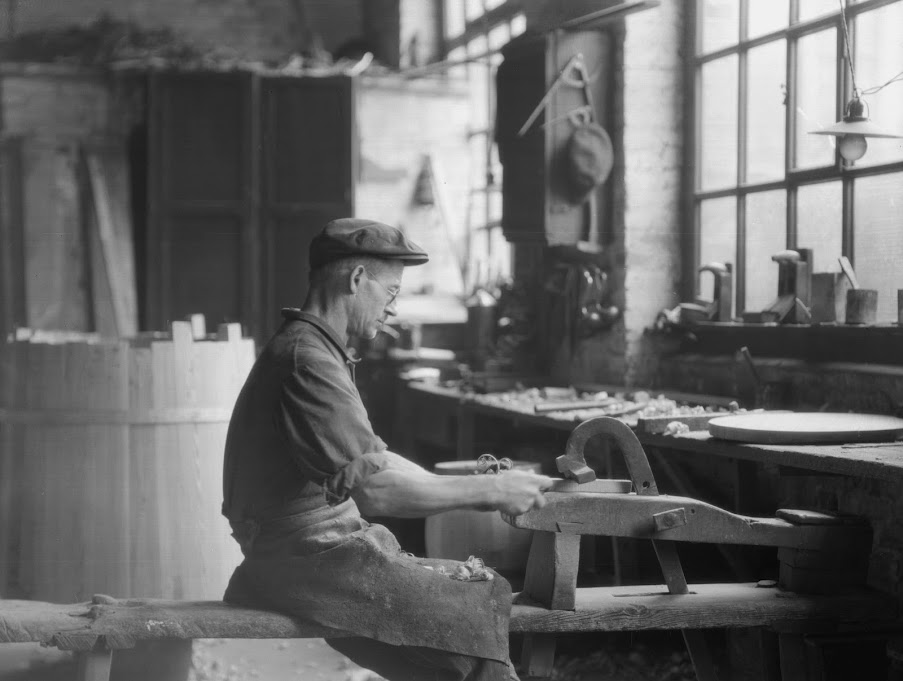 Двухпартийная система.
Тори и виги стали называться:

Консервативной и либеральной
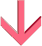 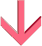 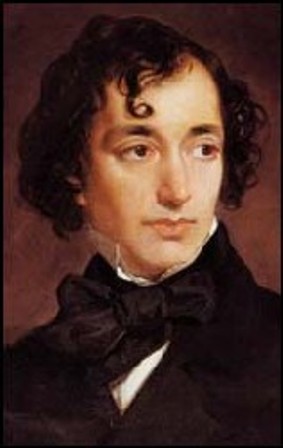 Эпоха реформ:
Лидер консерваторов Бенджамен Дизраэли и лидер либералов Уильям  Гладстоун
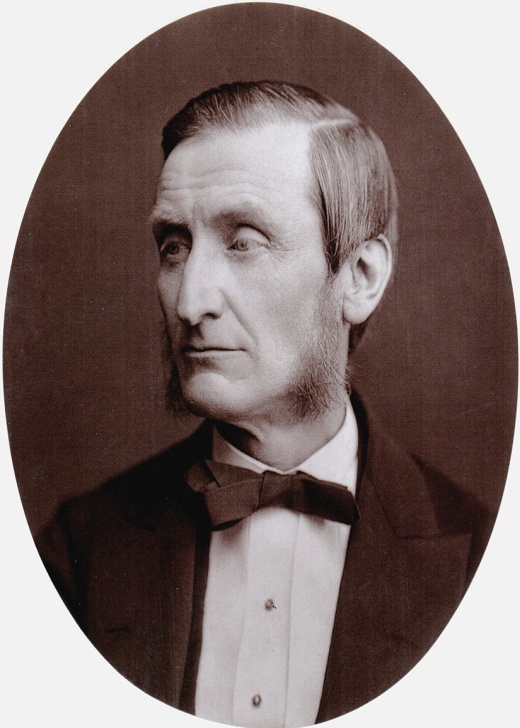 Задание № 1 (письменно)
Выпишите в тетрадь основные реформы.
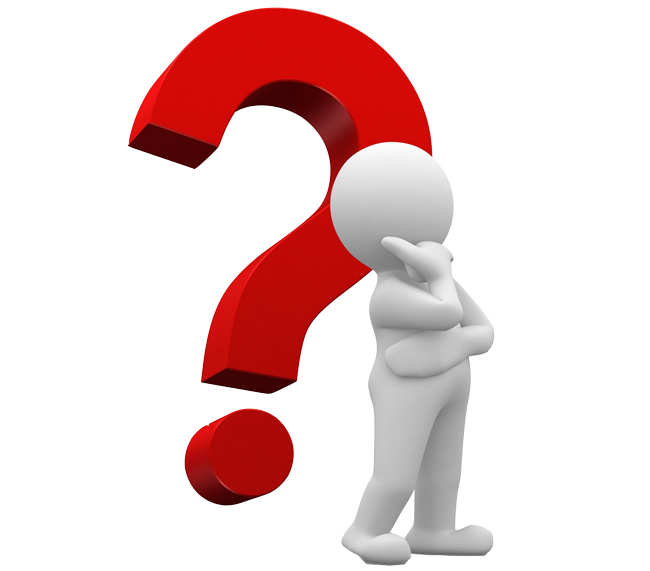 Задание № 2 (устно)
Вывод: «Сегодня на уроке мы узнали…»
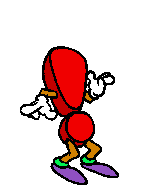 Домашнее задание:
П.22 пересказ.
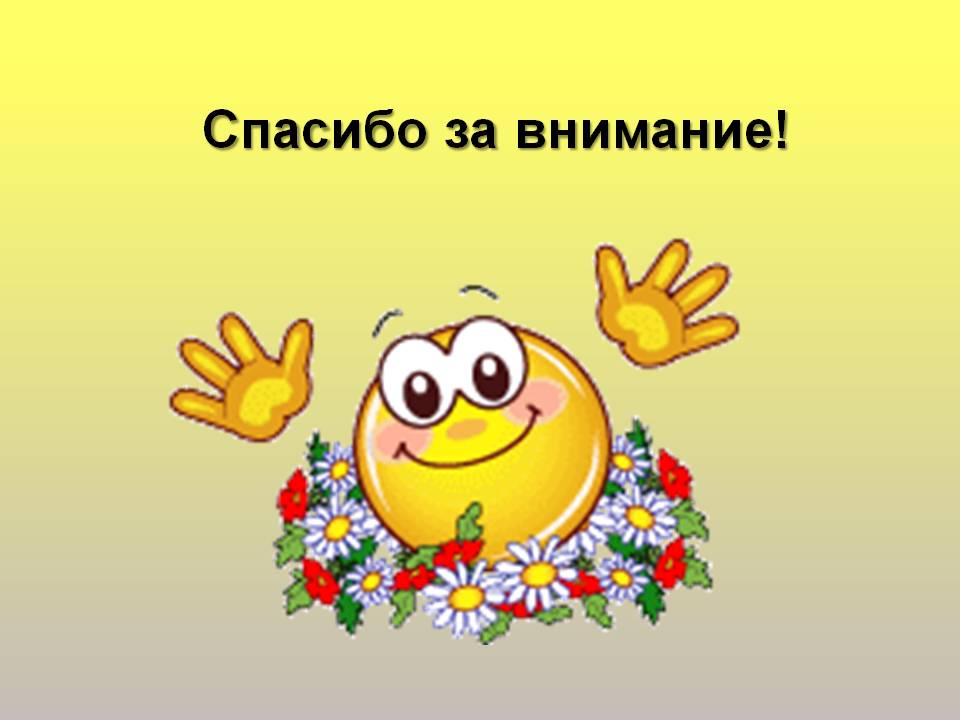